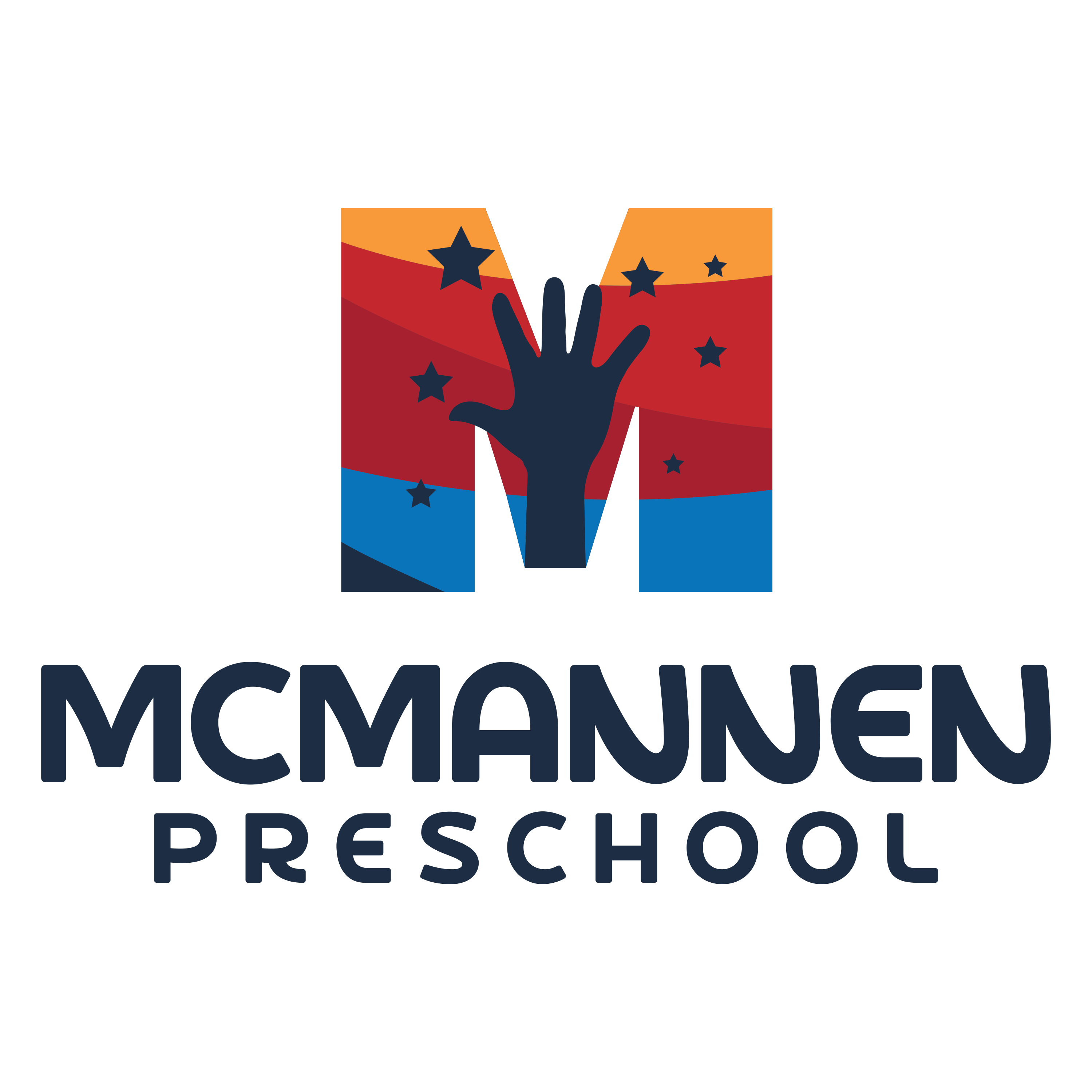 2024-2025 Student Application
Child’s Full Name ______________________________ Preferred Name ________________
Child’s Date of Birth (Including the year) ___________________
Home Address______________________________________________________________

Mother:
Full Name ______________________________Cell # _________________________
Workplace _____________ Email _______________________________________________
Father:
Full Name ______________________________Cell # _________________________
Workplace _____________ Email _______________________________________________

Any Known Allergies or Medical Problems ________________________________________

Any Court-Appointed Restrictions? No ____ Yes ____ (If yes, please explain and provide copies of necessary documents)

Names of individuals allowed to pick up your child __________________________________________________________________________

Do you have a church home? _____ If yes, what is its name __________________________

How did you find out about the preschool? _______________________________________
Classes/Tuition
One-Year-Olds (must be one by 12/31/23)
_____ Tuesday and Thursday  $230.00/month

Two-Year-Olds (must be two by August 31, 2024)
_____ Monday, Wednesday, Friday  $290.00/month

Three-Year-Olds (must be three by August 31, 2024)
_____ Monday through Friday  $395.00/month

Four-Year-Olds (must be four by August 31, 2024)
_____ Monday through Friday  $395.00/month
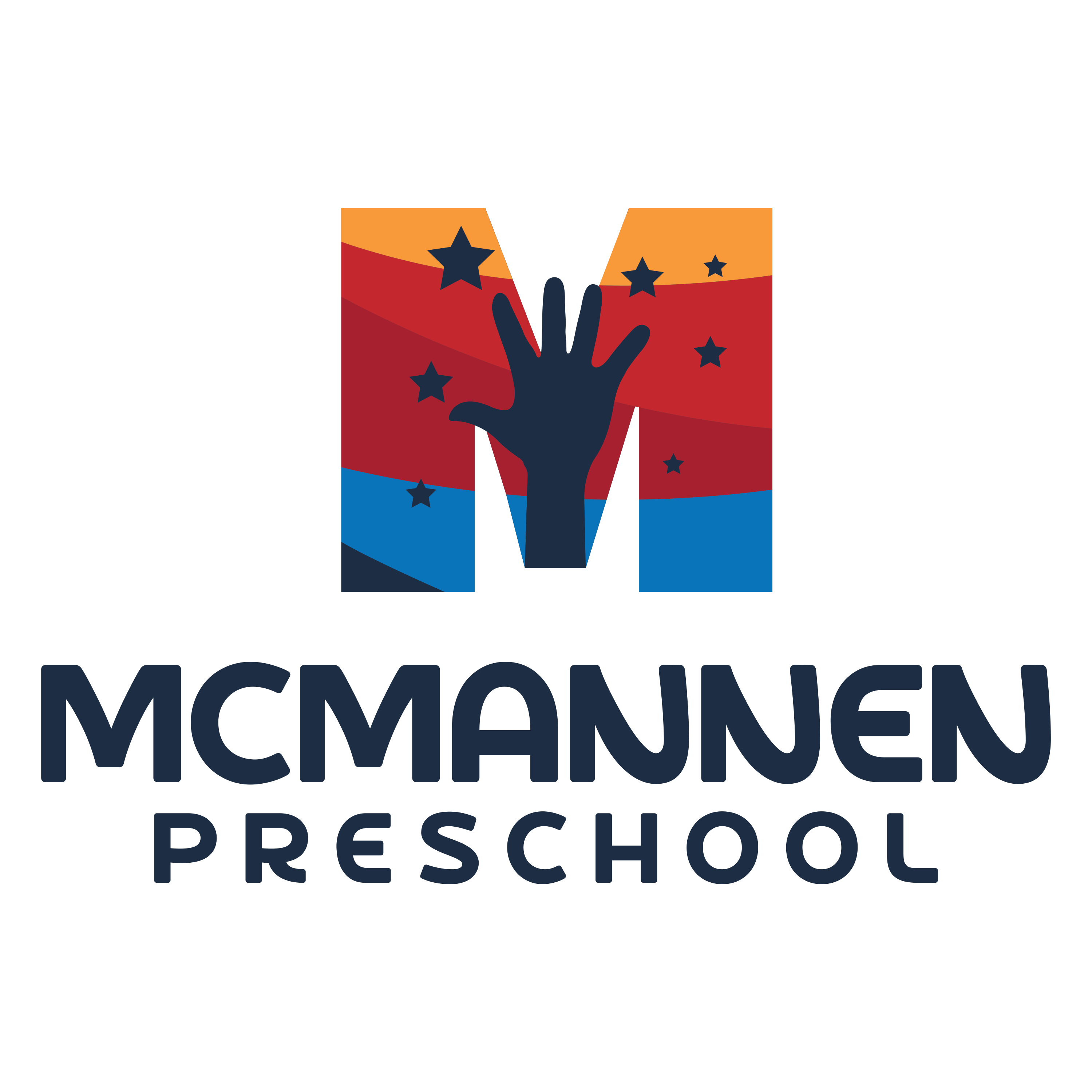 Please return this signed application form, an $85 non-refundable registration fee ($150/family), a $25.00 supply fee for ages 1-2; a $50 supply fee for ages 3-4, as well as May 2025’s non-refundable tuition.

Please make checks payable to McMannen UMC Preschool and put your child’s name on the memo line. If paying by credit, bank draft or debit, please go to the McMannen website (www.mcmannenumc.org), choose “Online Giving”, and select “Preschool Tuition:” in the drop-down list. Currently enrolled parents may use their Realm account to pay.

2024-2025 Parent Agreement
I understand that because safety is so important, a yearly background check will be performed on all Preschool Staff. This form is complete to the best of my knowledge at this date and that by signing this I agree that the fees outlined above are non-refundable.

Signature of Parent/Guardian ________________________ Date__________

This completed form may be photocopied for use within the Preschool Ministry.